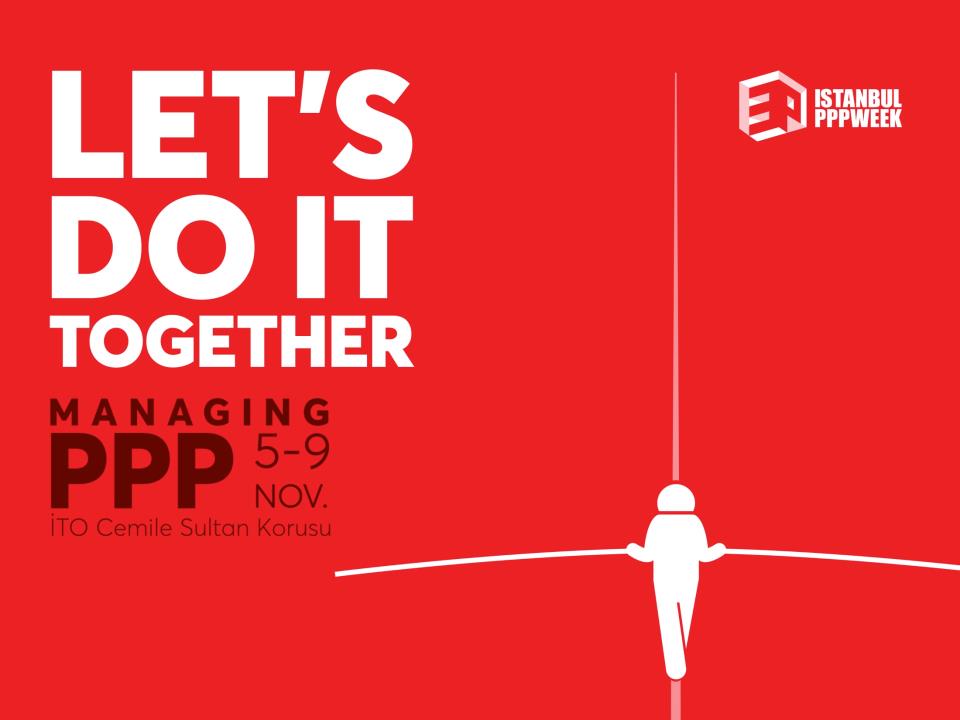 AGIL AZIZOV
DEPUTY HEAD/UNEC 
AZERBAIJAN
STATE OF ECONOMY
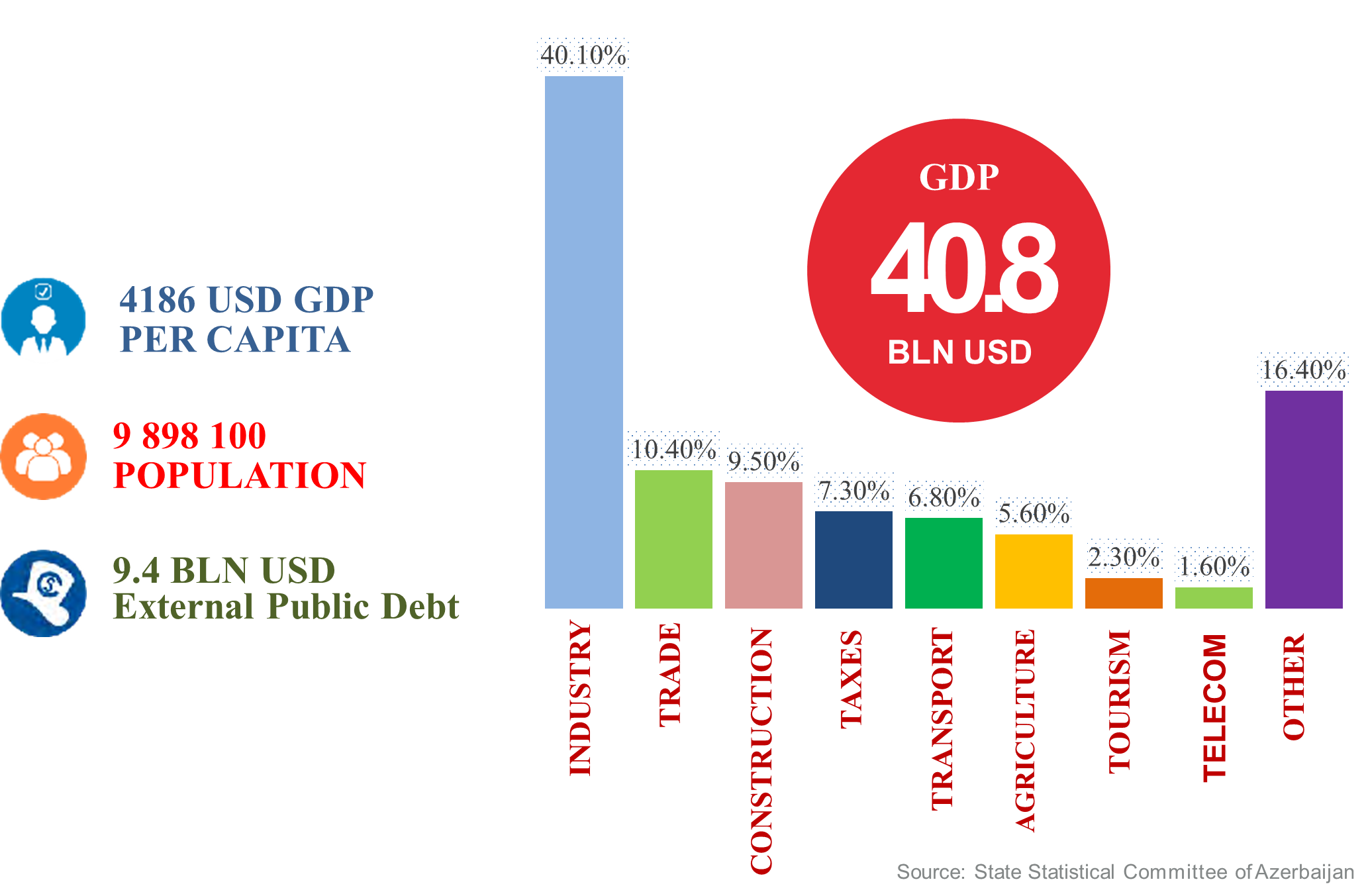 INVESTMENT CLIMATE
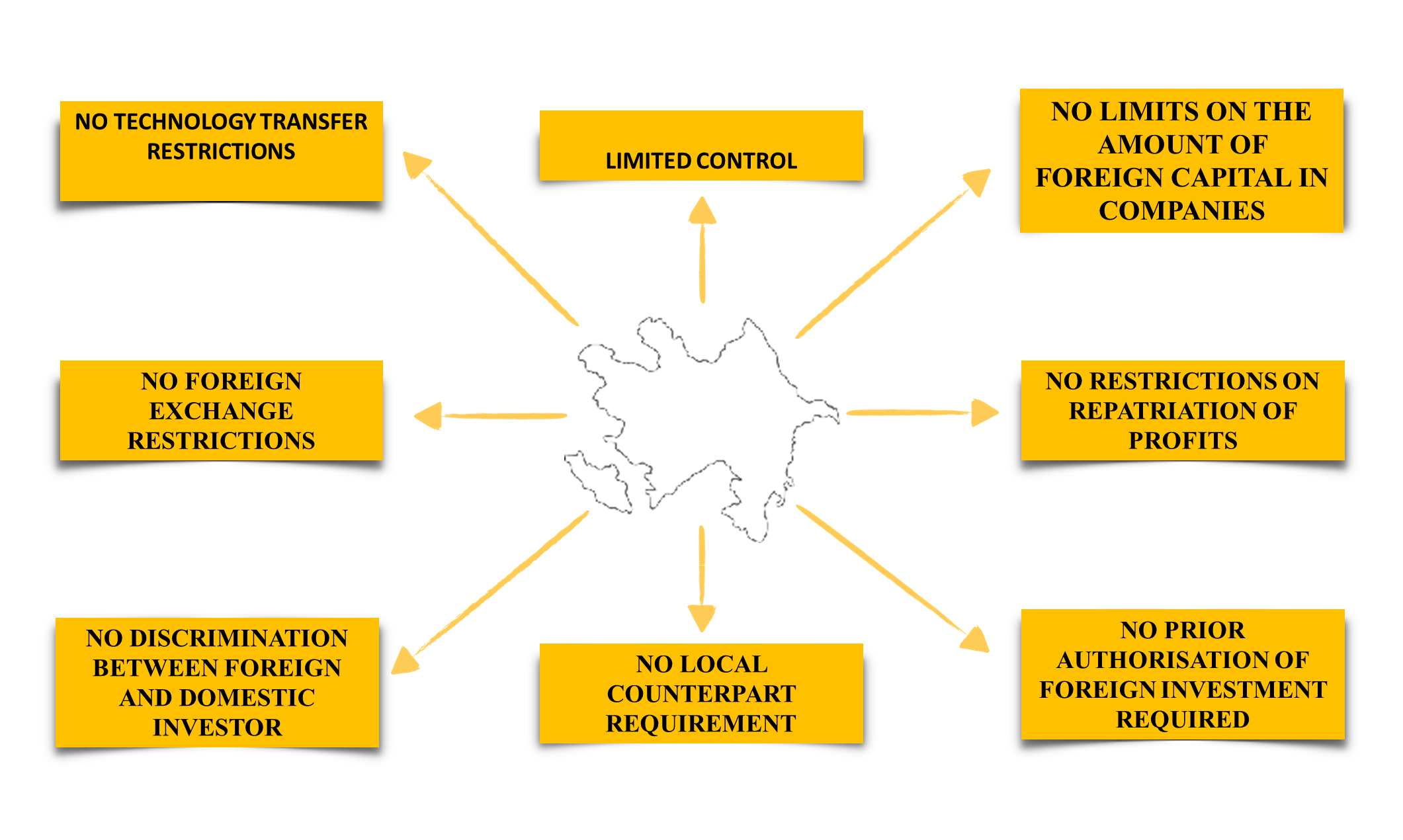 ASSETS OPENED FOR PRIVATIZATION
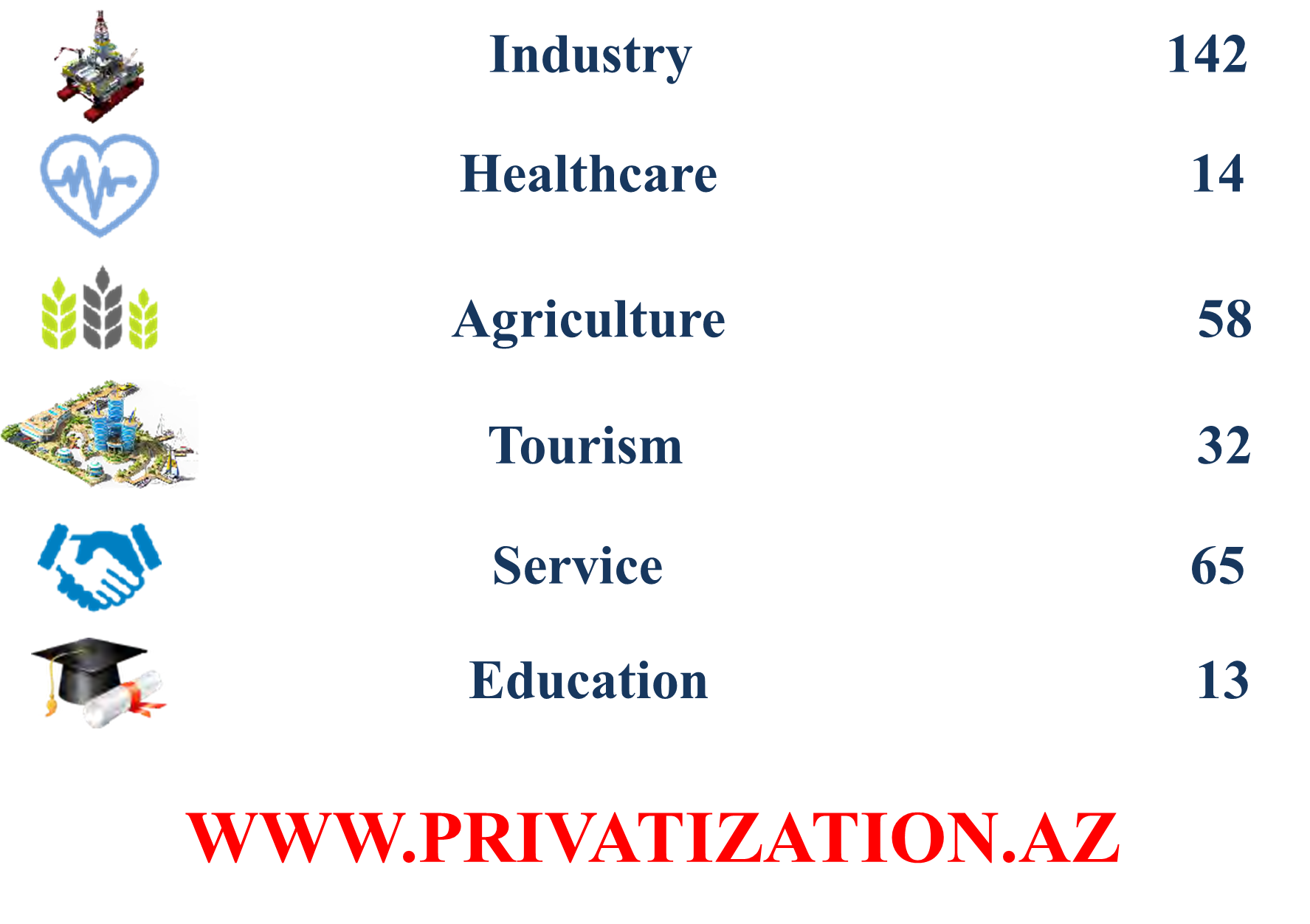 LEGAL FRAMEWORK
Law on Build, Operate, Transfer (BOT) model for construction infrastructure projects (since 2016)
SCOPE
Investors
Construction, restoration, rebuild, repair, operation and transfer 
bridges and tunnels
water reservoirs, water treatment plants
education, health, culture and tourism sports centers, dormitories, leisure and amusement parks
industrial parks, high-tech parks, agro-parks
Investors who put their funds in Azerbaijan in accordance with the BOT model 
Exempt from state duties
investment costs will be reimbursed to investors through the purchase of their products by authority or consumers
financial support guaranteed by the government
Validity of contracts is 49 years
STATE AGENCY
State Housing Development Agency of the Republic of Azerbaijan
A legal entity established on November 24, 2016,

The projects aimis  to improve the quality of life by meeting the housing needs of Azerbaijani citizens and to contribute to the realization of the State policy for development of the national economy. 

The vision is  to broaden every opportunity for the country’s citizens to own an affordable flat, based on continuous and sustainable development to hit the targets.
PROMOTIONAL PPP PIPELINE PROJECT PRESENTATION
PROJECT NAME 
Affordable Housing System

NAME OF GOVERNMENT SPONSOR
State Housing Development Agency of the Republic of Azerbaijan

THE SECTOR 
Construction
 
PROJECT TYPE
Developing of construction sector after crisis period`

ESTIMATED PROJECT RETURN
10% mark up
PROMOTIONAL PPP PIPELINE PROJECT PRESENTATION
VALUE
1st “Yasamal Residential Complex” Project 
110 mln AZN /64.62 mln  USD
Hovsan Residential Compex
220 mln AZN/130 mln USD
PROJECT LOCATION 
YASAMAL DİSTRİCT, External Circular Road 8
Hovsan district ,  Airport highway
OPPORTUNITY FOR PRIVATE SECTOR INVOLVEMENT
Within framework of PPP – total 18 mln AZN /10.62 mln USD private investment
23 mln AZN /13.5 mln USD
LAST UPDATED FILE RELATED TO PROJECT
Q3 2018
PROJECT DESCRIPTION -ONGOING
Within the framework of the public-private partnership, the private investor will invest roughly  18 mln. AZN/10.62 mln. USD for 1st YASAMAL project 
The scope encompasses 
the construction of three residential buildings - 10 mln AZN/5.9 mln. USD
Construction of telephone, television and internet lines in the complex area and provision of relevant services to the residents– 1 mln AZN/0.6 mln. USD
construction and management of the shopping center - 7 mln. AZN/4.2mln USD
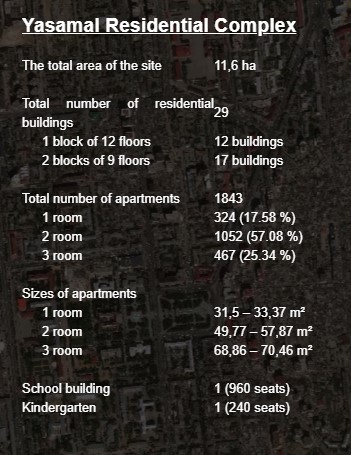 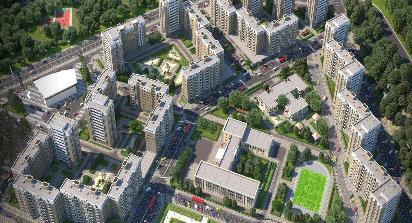 PROJECT DESCRIPTION - ONGOIN
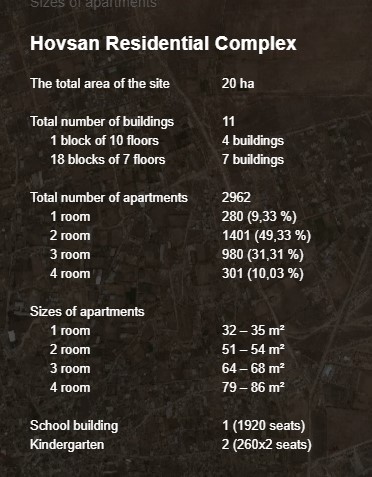 Amounted 22 mln AZN/13.5 mln. USD is planning to be invested by private investors to the construction of the affordable housing complexes to HOVSAN project
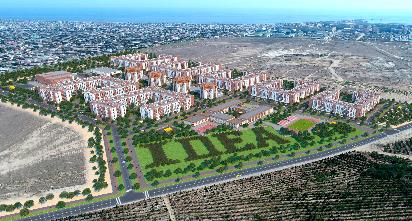 Project Stage Info
Stage 1: Initial Government Announcement
INDICATIVE TIMETABLE OF PROJECT DEVELOPMENT N/A

PROJECT LOOKING FOR ADDITIONAL PPF ASSISTANCE No

PROJECT LOOKING FOR ADDITIONAL MDB ASSISTANCE No

IS PROJECT MULTI JURISDICTIONAL? No
Stage 2: Project Investigation
VALUE for the first and second projects projected value is 64 mln and 130 mln USD, respectively 

INDICATIVE FUNDING SOURCE 
        president found and mortgage found (private investors through PPP)

HAVE ANY EXTERNAL ADVISORS BEEN APPOINTED YET Yes 
DETAILS OF ADVISORS APPOINTED 
E&Y consulting company 
IS THE PROJECT CONTAINED IN NATIONAL/SUB NATIONAL INFRASTRUCTURE PLAN OR STRATEGY Yes
Stage 3: Start of Project Feasibility / Business Case
LEGAL ADVISORS APPOINTED YES

FINANCIAL ADVISORS APPOINTED YES

TECHNICAL AND OTHER ADVISORS (INC PROJECT PREPARATION FACILITY) APPOINTED YES

IS A BUSINESS CASE BEING PREPARED? Yes

BUSINESS CASE PREPARED BY Government-Private
Stage 4: Project Feasibility / Business Case Complete
IS THE BUSINESS CASE COMPLETE? Complete

BUSINESS CASE COMPLETION DATE Q1 2018

DETAILS FOR NEXT STEP OF PROJECT 
ESTIMATED TIME TO START OF PROCUREMENT started Q4 2016

OTHER KEY PROJECT TIMELINE EVENTS 
ESTIMATED RETURN ON EQUITY (%) 10.00%
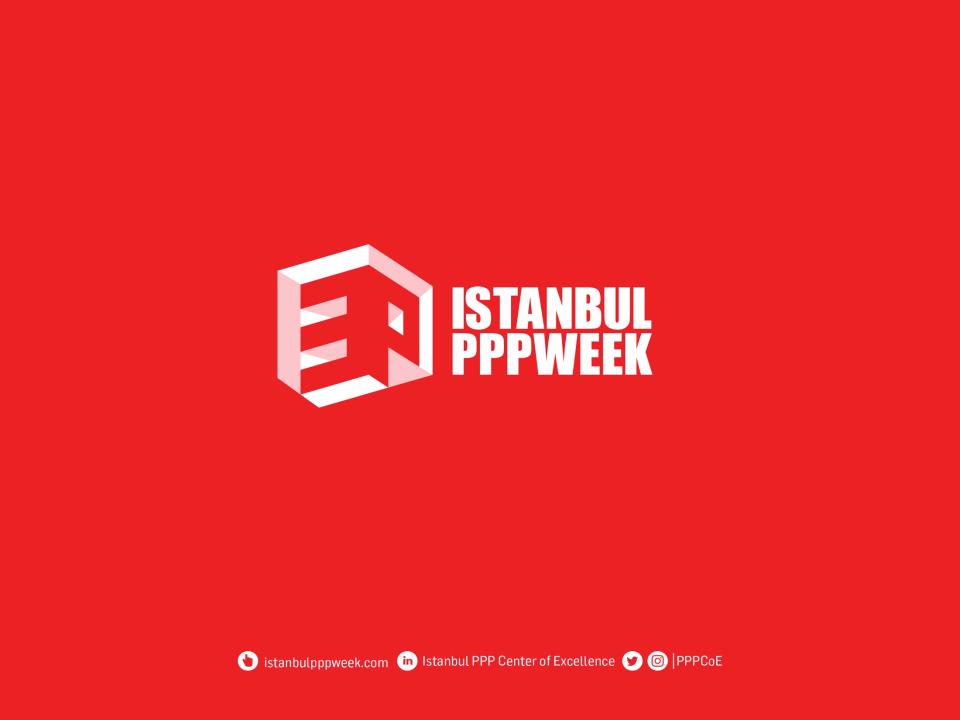 THANK YOU!
E-MAIL